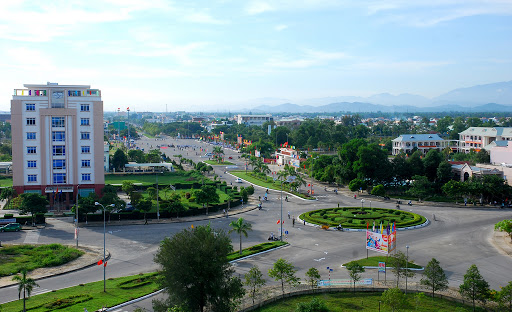 Tam Ky City Climate Action Planning
Draft Results  as of November 2020
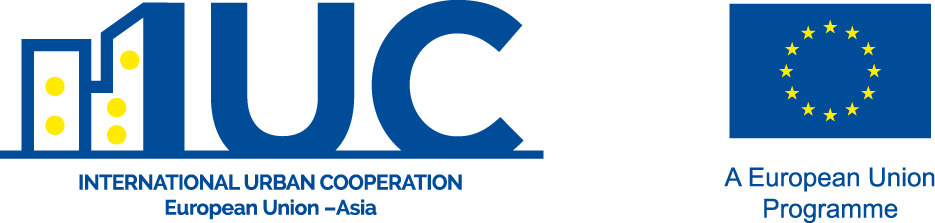 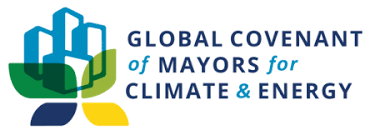 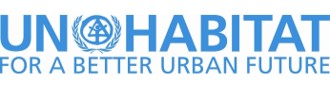 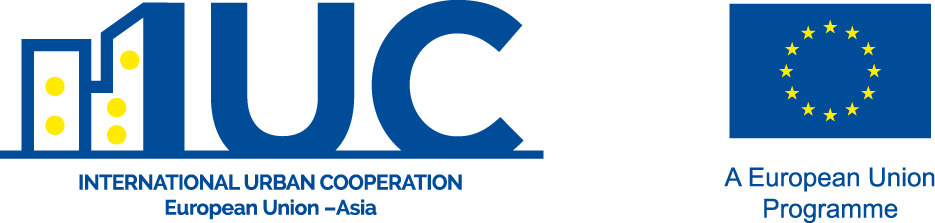 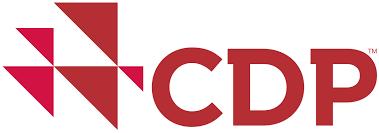 Tam Ky City, Quang Nam province, Vietnam
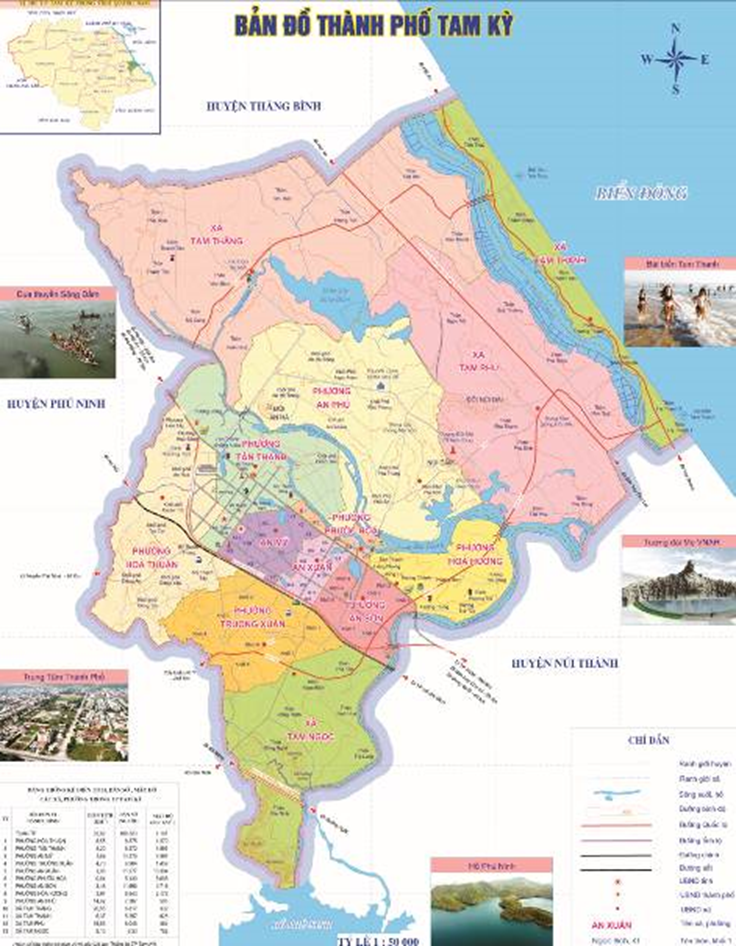 Total area is 9,263.56 ha.
By 2019: Total population of about 150,000 people, is the central city of Quang Nam province.
Administratively, the city has 09 urban wards (Truong Xuan, An My, An Phu, An Son, An Xuan, Hoa Huong, Hoan Thuan, Phuoc Hoa and Tan Thanh), and 4 communes (Tam Ngoc, Tam Phu, Tam Thang and Tam Thanh).
2
12/17/2020
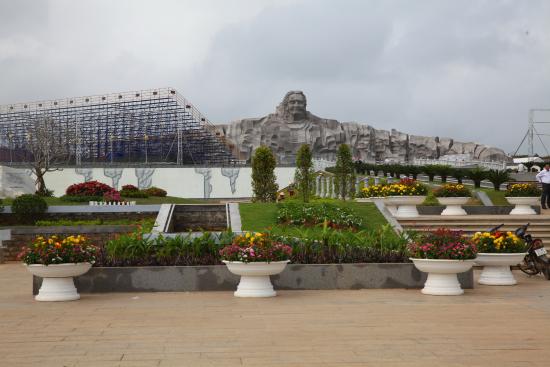 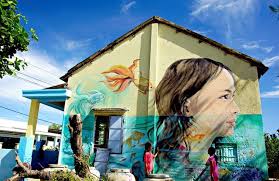 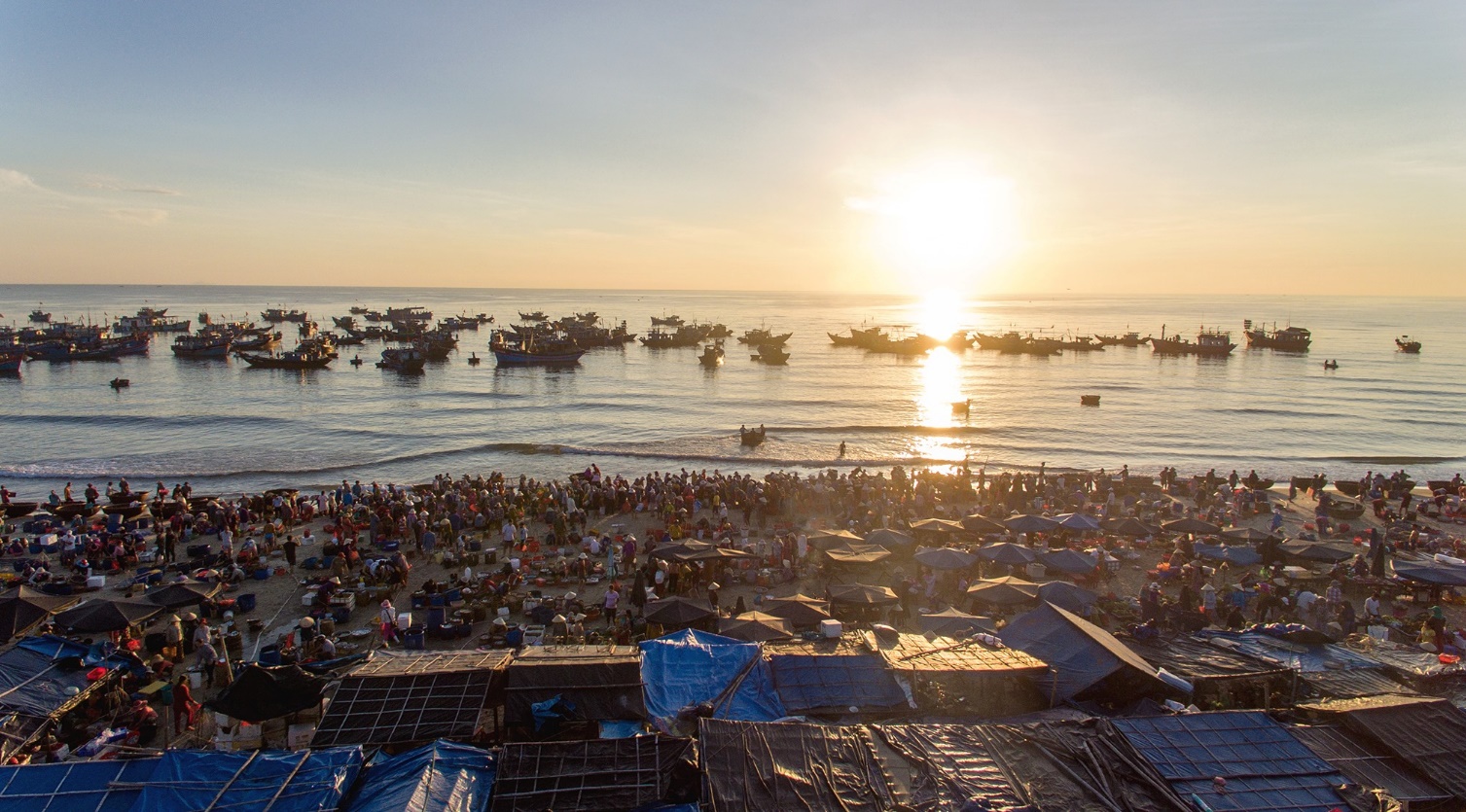 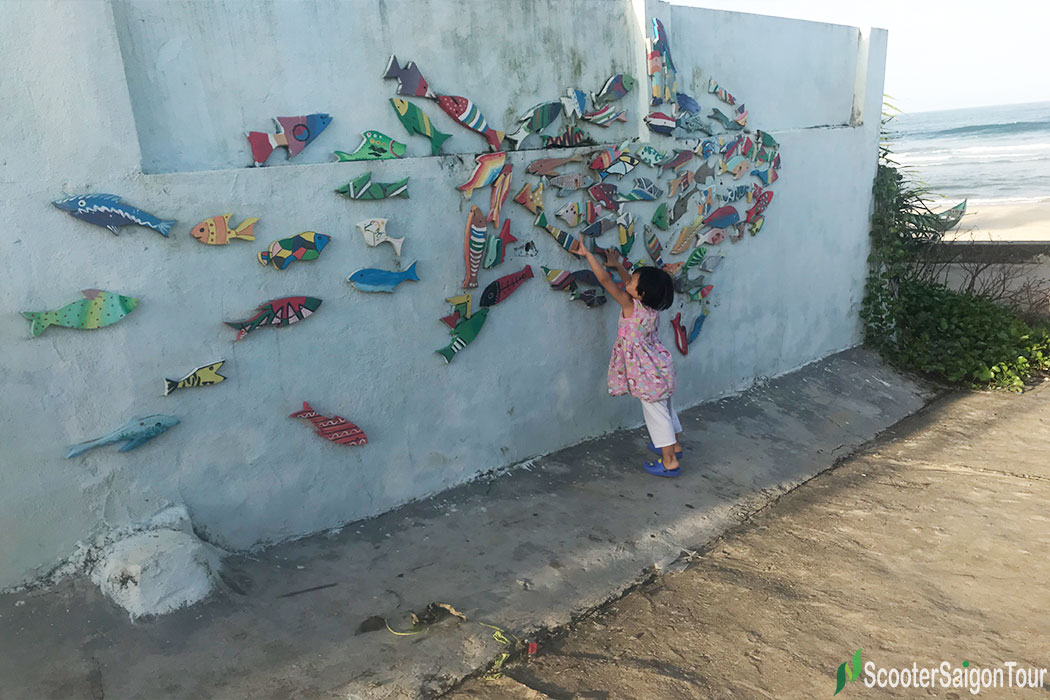 Targets and Objectives
For Mitigation and Adaptation
Tam Ky Proposed CAP
Mitigation Targets (period until 2030)
Adaptation Goals
Consistent with the Viet Nam NDC, 9% reduction in total greenhouse gas emissions compared to the BAU scenario
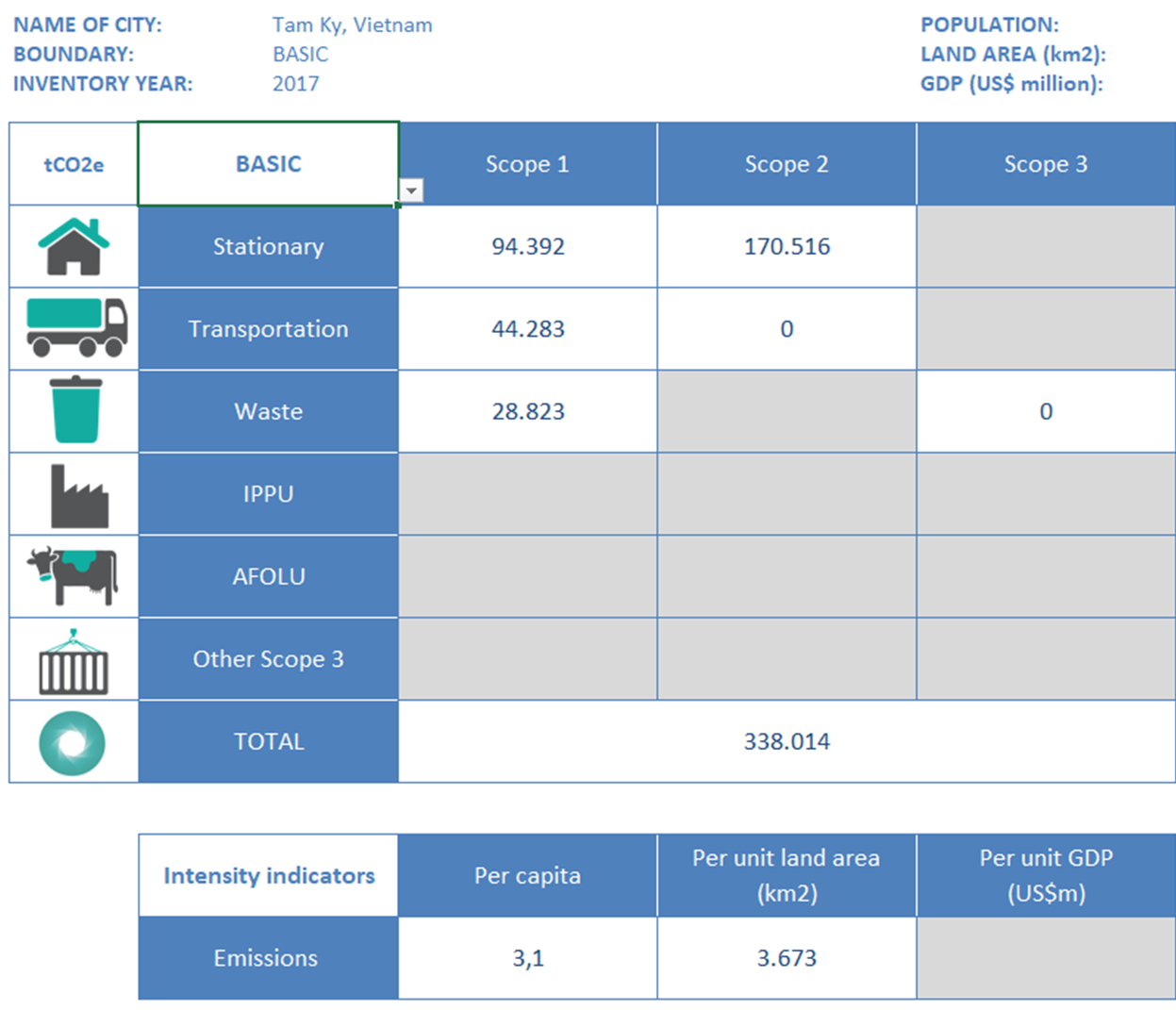 5
12/17/2020
Mitigation Specific Actions
Strategies/Projects/Activities
Potential Mitigation Actions
7
12/17/2020
Add a footer
Potential Mitigation Actions
8
12/17/2020
Add a footer
Prioritized Adaptation Actions
Strategies/Projects/Activities
Measure to reduce vulnerabilities to the most effected population
10
12/17/2020
Add a footer
Measure to reduce vulnerabilities to the critical infrastructure
11
12/17/2020
Add a footer
Next steps
12
12/17/2020